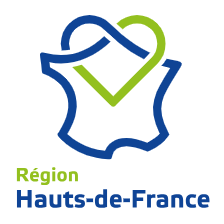 AVIS de Soutenance de thèse
Laboratoire d’accueil : CERI MP Centre d'Enseignement de Recherche et d'Innovation Matériaux et Procédés IMT Nord Europe
Ecole Doctorale : SMRE 104 (U-Lille, Centrale Lille Institut, IMT Nord Europe)

THÈSE présentée en vue d’obtenir le grade de DOCTEUR en Mécanique des solides, des matériaux, des structures et des surfaces
Ces travaux de thèses bénéficient du soutien de la Région Hauts-de-France 


par
Sujith Kumar SIDLIPURA RAVI KUMAR
DOCTORAT de l’IMT NORD EUROPE
Titre de la thèse : 

Etude de procédures d'analyse d'images multimodales et multi-échelles pour la caractérisation de l'imprégnation transverse de composites mis en œuvre par un procédé CRTM simplifié

Soutenance prévue le vendredi 20 décembre 2024 à 10h30Lieu :   IMT Nord Europe -  764 Bd Lahure - Bâtiment GCE1 - Salle : Amphi - Le Chatelier - 59500 Douai
Devant le jury d’examen :
Président	 (désigné lors de la soutenance)
Rapporteur	 Christophe BINETRUY,	Professeur,	Ecole Centrale de Nantes 
Rapporteur	 Pierre OUAGNE, 	Professeur,	Ecole Nationale d'Ingénieurs de Tarbes            
Examinateur	 Laurent ORGEAS, 	Professeur,	Univ. Grenoble Alpes - CNRS - Grenoble INP             
Co-Encadrant	 Abderrahmane AYADI,	Maître de conférences,	IMT Nord Europe   
Directrice de thèse 	 Mylène LAGARDERE-DELEGLISE,	Professeure,	IMT Nord Europe 
 
Résumé
Cette thèse présente une étude expérimentale pour améliorer le moulage par compression et transfert de résine thermoplastique (CRTM), axée sur l'efficacité industrielle, la durabilité et la recyclabilité, conformément aux objectifs de développement durable pour l’industrie, l’innovation et l’action climatique. En abordant la complexité multi-échelle de l'écoulement transverse de la résine dans le le taux de porosité induite o l’échelle desplis et mèches de fibres de verre afin d’améliorer l'uniformité de l’imprégnation en fonction des taux de compression. L’étude est conduite sur une préfome de 6 couches de fibres de verre UD ([0/90]3) et d’une matrice thermoplastique (polypropylène) mis en forme par un procédé CRTM . Un procédé « CRTM simplifié » permettant de contrôler la direction du front de matière est développé sur une presse industrielle, pilotée en déplacement. Trois configurations de procédé sont analysées : Configuration 1 (Référence) : configuration de type film stacking comme base de comparaison de la distribution de la résine et de la structure des fibres.
Configuration 2 (CRTM simplifié) : Compression contrôlée par déplacement, les films de polymères formant initialement une couche unique en surface de la préforme ; Configuration 3 (CRTM simplifié avec scellement des bords) : Compression améliorée avec un dispositif d’étanchéité limitant les fuites de résine en périphérie de la proformeassurant un écoulement transversal. Un protocole d’analyse d'imagerie 2D est proposé, incluant l’analyse en lumière polarisée, la microscopie à fluorescence et la microscopie électronique à balayage pour caractériser qualitativement et quantitativement les taux de porosités au liveau des mèches et des plis de tissus. Un processus original de polissage en deux étapes permet de préserver l'intégrité de la surface. L'étude est complétée par une évaluation fine des mécanismes d'imprégnation à l'aide de la technique d'inspection hélicoïdale en micro-CT 3D. Les résultats démontrent que les paramètres de compaction influencent directement le niveau d'imprégnation, atteignant une limite d'imprégnation.
Cette thèse établit une démarche d’analyse du procédé CRTM pour des composites thermoplastiques haute performance, en vue d’une maitrise et d’une optimisation des procédés. Elle offre des perspectives sur des protocoles d’analyse précis basés sur l’étude à différentes échelles, améliorant la compréhension de l'interaction entre l'imprégnation et la perméabilité. Ces résultats répondent aux exigences de précision dans des secteurs tels que l'automobile et l'aérospatiale, où les composites CRTM sont essentiels pour les applications structurelles.
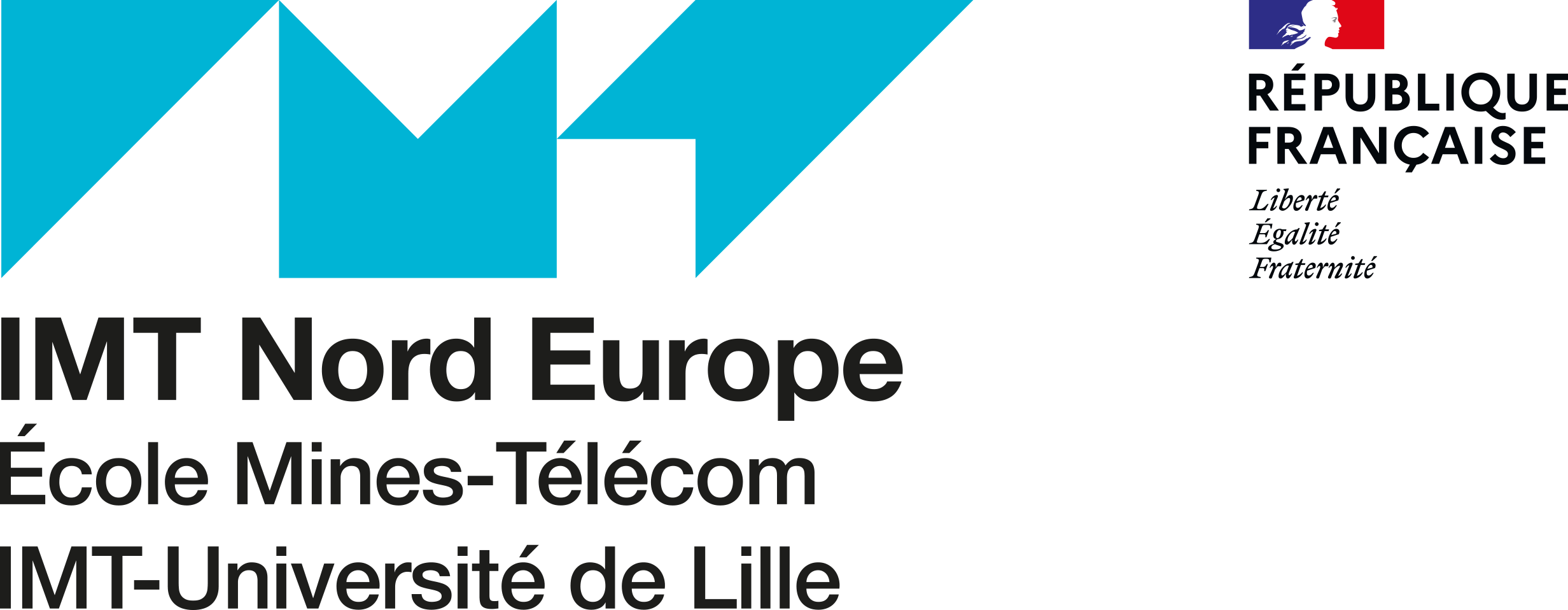